ЗИМНЯЯ СКАЗКА
Презентация для открытого мероприятия непосредственной образовательной деятельности в образовательных областях  «Коммуникация и познание» в подготовительной логопедической группе ГБДОУ№83 Приморского р-на .
Автор Никулина Н.В.
Санкт-Петербург.
2013г.
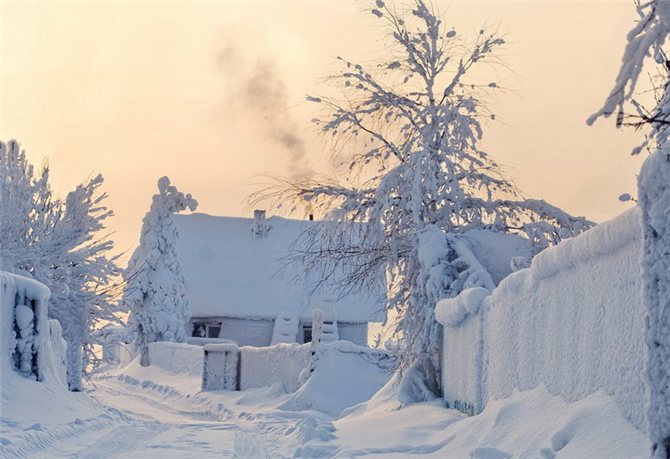 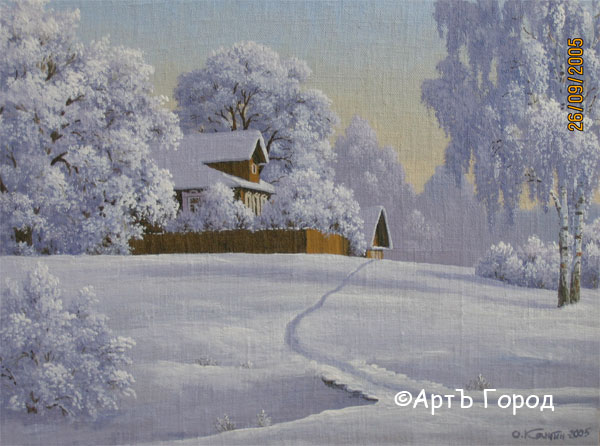 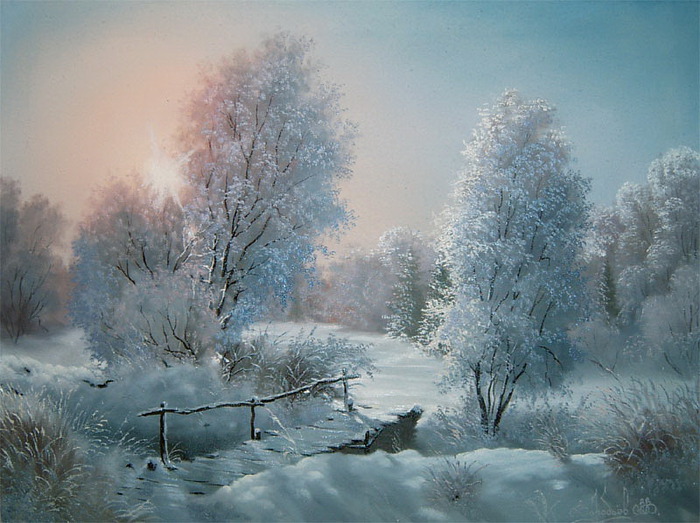 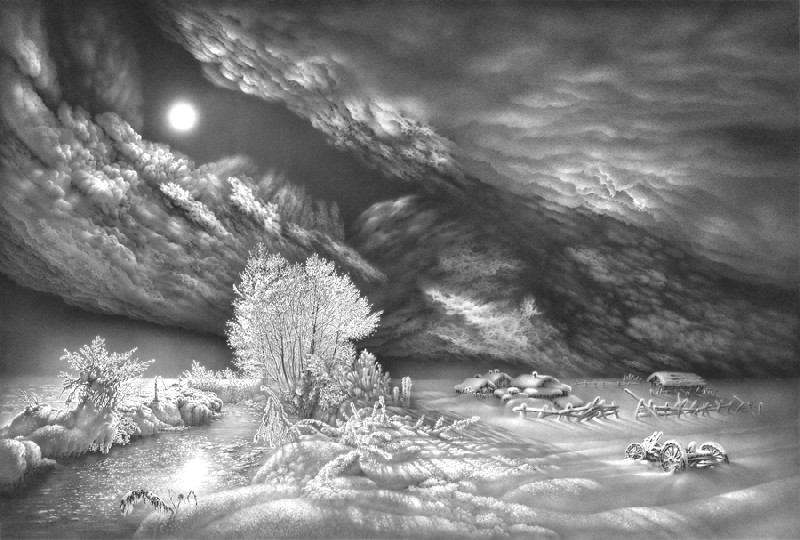 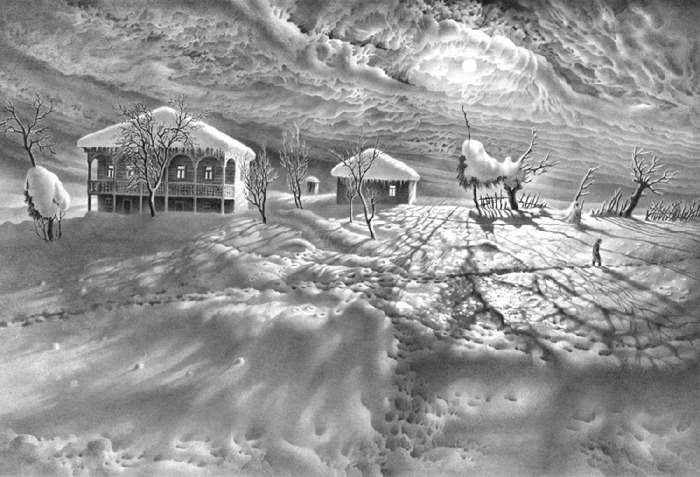 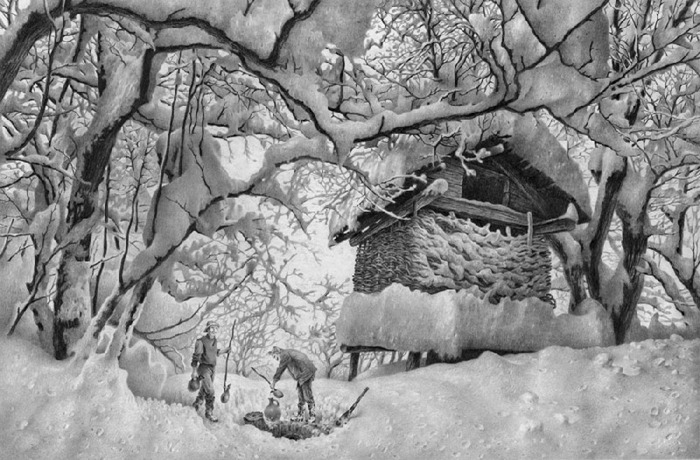 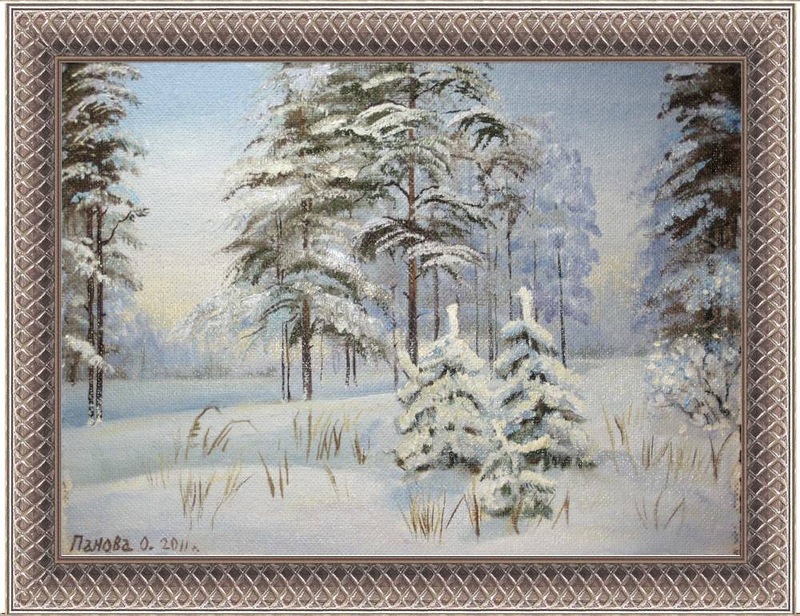 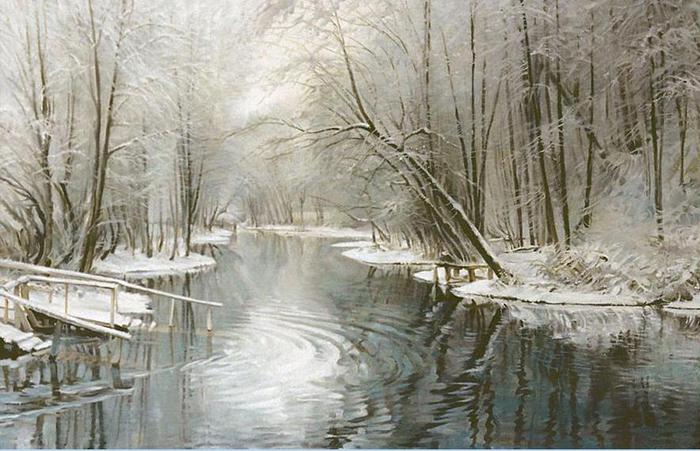 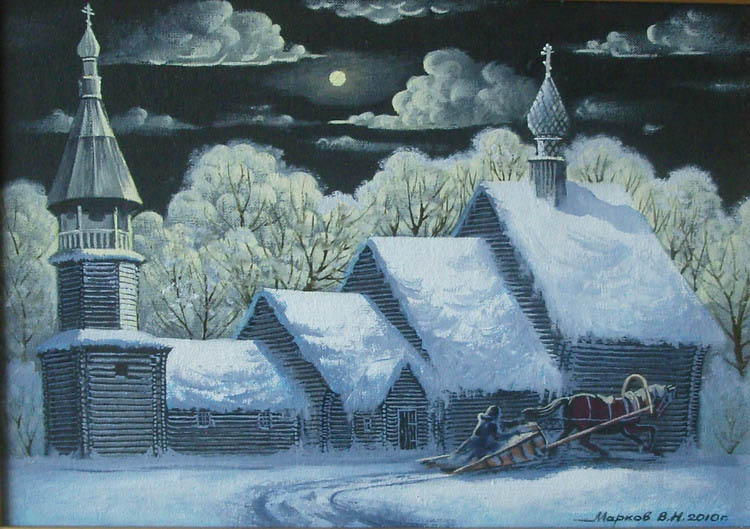 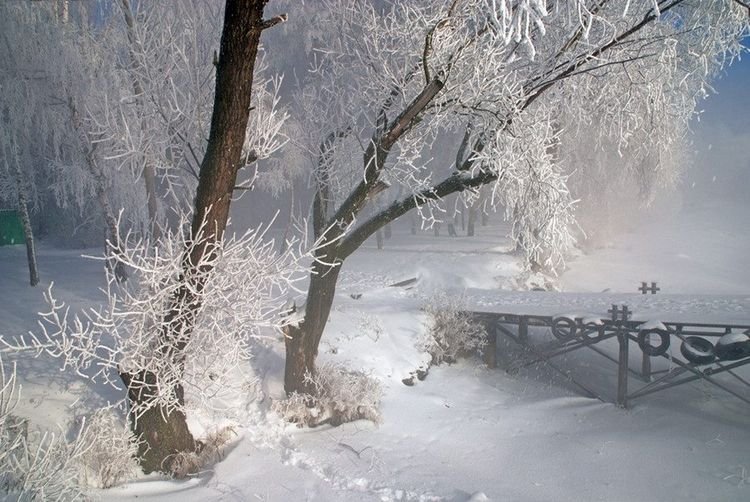 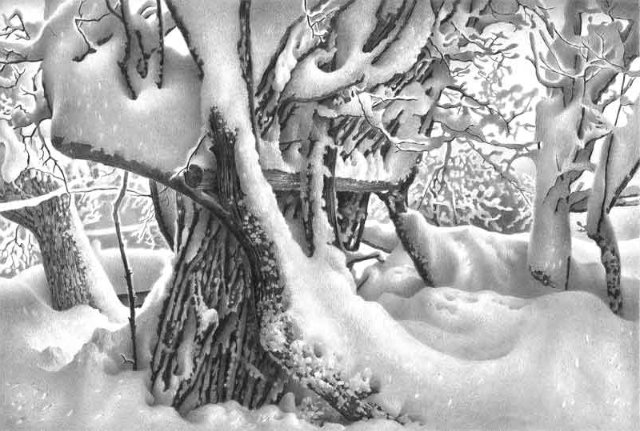 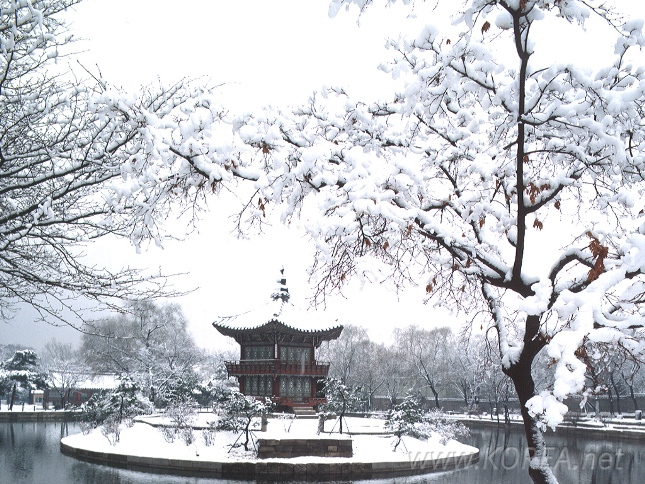 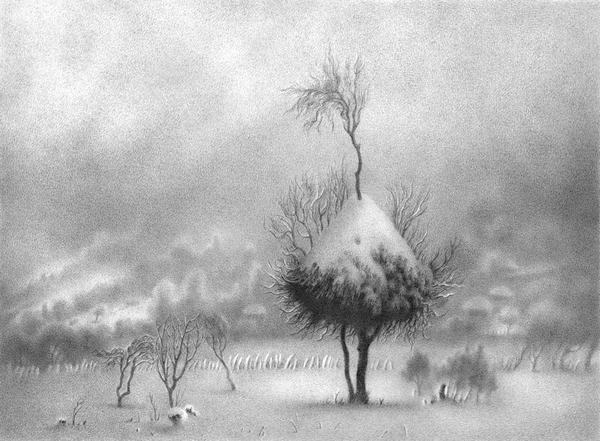 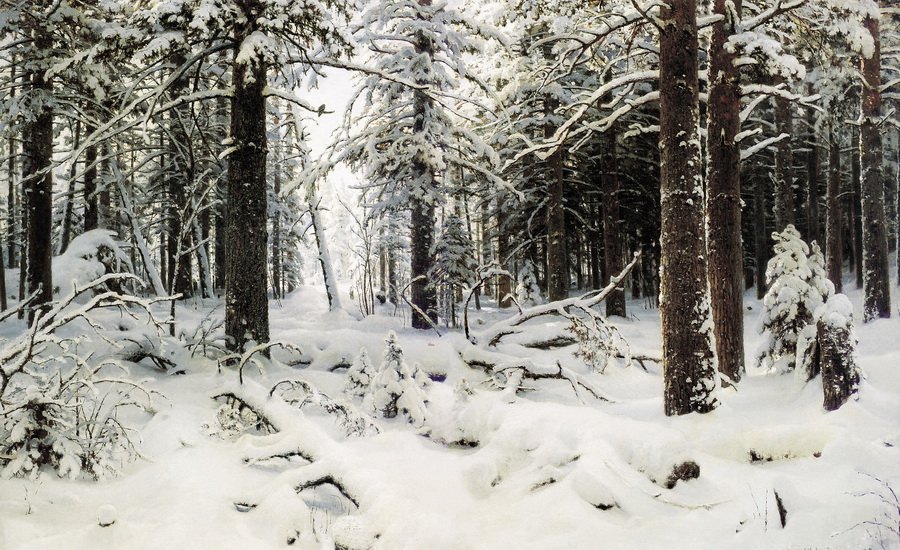 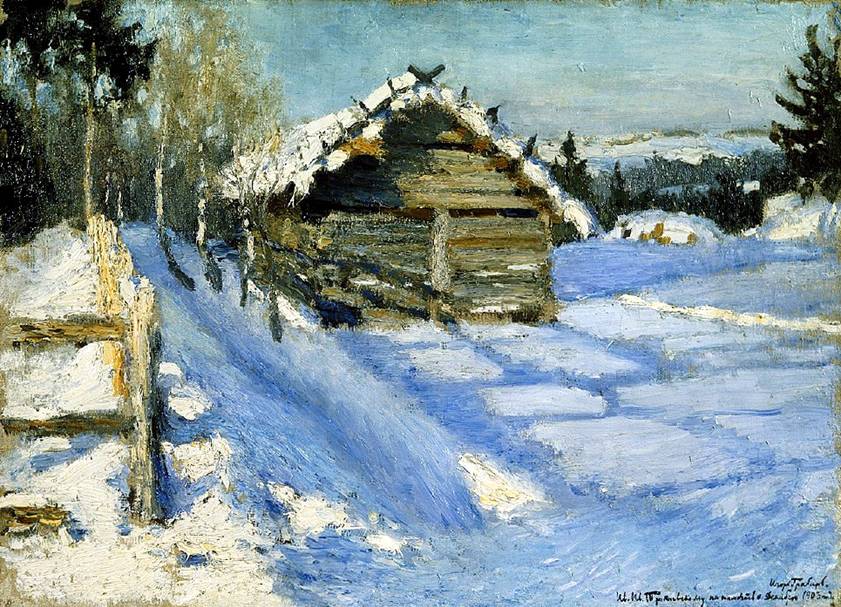